אחדות האלוהים
מלוא האלוהים
ה' אחד
דברים ו' 4  ”שְׁמַ֖ע יִשְׂרָאֵ֑ל יְהוָ֥ה אֱלֹהֵ֖ינוּ יְהוָ֥ה אֶחָֽד“
בפעם הקודמת דיברנו על:
שמות ה'
שמות ה'
א ל ו ה י ם 
					   מציין רבים
	חבר – חברים
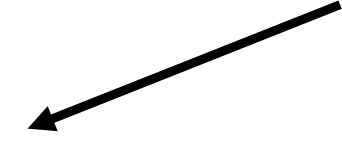 שמות ה'
אֲ דֹ נָ י
שמות ה'
אֲ דֹ נָ י
				הקמץ מציין רבים  
 אֲדֹנִי
שמות ה'
אֲ דֹ נָ י
				הקמץ מציין רבים   
 אֲדֹנִי	
			        החיריק מציין יחיד
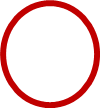 בפעם הקודמת דיברנו על:
שמות ה'
 מקומות שדבר ה' מדבר על ה' בלשון רבים
 על כך שיש כאין התייעצות או שיחה בתוך מלוא האלוהים.
 על כך שה' מדבר או פועל בשיתוף פעולה בתוך מלוא האלוהים.
התגלויות מיוחדות של ה'
יוחנן א' 18 –  "את האלוהים לא ראה איש מעולם, הבן היחיד הנמצא בחיק האב הוא הודיעו"
 שמות ל"ג 20  " לא תוכל לראות את פני, כי לא יראני האדם וחי"
 אם כך אז מי דיבר עם אברהם, עם מי הוא אכל צהריים? מי פגש את משה?
 מיהו אותו מלאך שכשאנשים פגשו אותו הם הבינו וידעו שהם ראו את ה'?
 את מי הם ראו?
התגלויות מיוחדות של ה'
אדם וחוה
בראשית ג' 8 "וישמעו את קול אלוהים מתהלך בגן לרוח היום, ויתחבא האדם ואשתו מפני ה'"
אדם וחווה שמעו את קול ה', הם שמעו את ה' הולך בגן; ועקב כך הם פחדו ממנו, ולא רצו לפגוש אותו אז הם הסתתרו. מה שמראה לנו שמלפני הנפילה בחטא הם כן שוחחו עם ה' פנים אל פנים. כי אחרת למה הם הסתתרו עכשיו?
התגלויות מיוחדת של ה' לאברהם
בראשית י"ח 1 – י"ט 1 
 פסוק 1 "וירא אליו יהוה באלוני ממרא" – ה' ניפגש עם אברהם
 פסוק 2 - אברהם נושא את עיניו ורואה שלושה אנשים, הוא רץ אליהם ומשתחווה להם. 
 פסוק 3 – "ויאמר אֲדֹונָי אם נא מצאתי חן בעינך אל נא תעבור מעל עבדך"
אברהם פונה אל האנשים בהתחלה בלשון רבים, אדוני, (שימו לב לקמץ שמציין רבים ומציין את ה') ואחר כך בלשון יחיד.
 "אם נא מצאתי חן בעיניך, אל נא תעבור" – יחיד
התגלויות מיוחדת של ה' לאברהם
פסוק 4 ובהמשך, הטקסט עובר שוב מיחיד לרבים, ומרבים ליחיד
"יוקח נא מעט מים ורחצו רגליכם
				        רבים
 פסוק 9  "ויאמרו אליו"
			     רבים
פסוק 10 "ויאמר שוב אשוב אליך כעת חיה, והנה בן לשרה אשתך"
		        יחיד
מי מדבר או מדברים כאן עם אברהם?
התגלויות מיוחדת של ה' לאברהם
פסוק 13 "ויאמר יהוה אל אברהם"עכשיו זה כבר ברור, יהוה מדבר עם אברהם,
ה' הוא אחד משלושת האנשים שבאו לדבר עם אברהם.
פסוקים 16-19 "ויקומו משם האנשים וישקיפו על פני סדום ואברהם הולך עמם לשלחם. ויהוה אמר המכסה אני מאברהם אשר אני עושה..." 
פסוק 22 "ויפנו משם האנשים וילכו סדומה ואברהם עודנו עומד לפני יהוה"
פרק י"ט 1 "ויבוא שני המלאכים סדומה"
התגלויות מיוחדת של ה' לאברהם
כלומר באו אל אברהם 3 אנשים,	
2 מלאכים ואדם אחד שהוא אלוהים שלבש בשר בדמות אדם. 
פסוק 26 "ויאמר יהוה אם אמצא בסדום ..."
פסוק 33 "וילך יהוה כאשר כילה לדבר אל אברהם
			    ה' הולך
התגלויות מיוחדות של ה'
העיקרון השלישי של הרמב"ם ב 13 העיקרים שהיהדות הרבנית אימצה, הוא שגוי לחלוטין.
 "הרי אני מאמין באמונה שלמה בשלוש עשרה עיקרים של התורה הקדושה
 א) שהקדוש ברוך הוא מצוי ומשגיח
 ב) והוא אחד
 ג) ואין לו גוף ואין לו דמות גוף....."
התגלויות מיוחדות של ה' ליעקב
בראשית ל"ב 25-32 (32:24-31)
פסוק 25 "...ויאבק איש עמו עד עלות השחר"
פסוק 27-30  "ויאמר (האיש) שלחני כי עלה השחר. ויאמר (יעקב) לא אשלחך כי אם ברכתני. ויאמר (האיש) אליו מה שמך? ויאמר (יעקב) יעקב. ויאמר (האיש) לא יעקב יאמר עוד שמך כי אם ישראל, כי שרית עם אלוהים ועם אנשים ותוכל. וישאל יעקב ויאמר הגידה נא שמך? ויאמר (האיש) למה זה תשאל לשמי ויברך אותו שם.
התגלויות מיוחדות של ה' ליעקב
מי זה האיש הזה?
מי יכול לשנות שם?
למה הוא אומר נאבקת עם אלוהים ואנשים ?
מי יכול לברך?
פסוק 31 "ויקרא יעקב שם המקום פניאל כי ראיתי אלהים פנים אל פנים ותנצל נפשי"
יעקב הבין שהוא ראה את ה',
התגלויות מיוחדות של מלאך יהוה
להגר – בראשית ט"ז 7-13 
לאברהם – בראשית כ"ב 10-18
ליעקב – בראשית ל"א 11-13
		בראשית מ"ח 16
התגלויות מיוחדות של מלאך יהוה למשה
שמות ג' 2-7  פסוק 2 - "וירא מלאך יהוה אליו בליבת אש מתוך הסנה" 
 פסוק 4 – "וירא יהוה כי סר לראות ויקרא אליו אלוהים מתוך הסנה". יהוה קורא למשה. 
  איך זה? מקודם דובר על מלאך יהוה ועכשיו יהוה, איך זה?
 פסוק 6 - "ויאמר אנוכי אלוהי אביך, אלוהי אברהם, אלוהי יצחק ואלוהי יעקב; ויסתר משה פניו כי ירא מהביט אל האלוהים"
מלאך יהוה שהתגלה למשה בתוך הסנה הבוער אומר למשה שהוא אלוהים, משה מבין זאת ומסתיר את פניו כדי לא להביט אל האלוהים.
פסוק 7 – "ויאמר יהוה" – יהוה מדבר
מלאך יהוה הוא ה'
התגלויות מיוחדות של מלאך יהוה
לבני ישראל
	עמוד האש ועמוד הענן – שמות י"ג 21,22
   			    	      		  שמות י"ד 19
	המלאך ההולך לפניהם – שמות כ"ג 20-23
התגלויות מיוחדות של מלאך יהוה לגדעון
שופטים ו' 11-23
פסוקים 11-12  "ויבוא מלאך יהוה וישב תחת האלה... וירא אליו מלאך יהוה, ויאמר יהוה עמך גיבור החייל"  
מלאך יהוה מתגלה לגדעון.
פסוק 14  "ויפן אליו יהוה, ויאמר..."
פסוק 16  "ויאמר אליו יהוה, כי אהיה עמך..."
למרות שכתוב לנו בהתחלה שמלאך ה' מתגלה לגדעון, אנו קוראים שיהוה פונה אליו, שיהוה מדבר איתו.
פסוק 20  "ויאמר אליו מלאך האלוהים ..."
התגלויות מיוחדות של מלאך יהוה לגדעון
פסוק 21  "וישלח מלאך יהוה את קצה המשענת...ויגע בבשר.. ותעל האש מן הצור ותאכל את הבשר..."
פסוק 22  "וירא גדעון כי מלאך יהוה הוא" – גדעון מבין שזה מלאך יהוה."ויאמר גדעון אהה אדוני יהוה כי על כן ראיתי מלאך יהוה פנים אל פנים" – גדעון מבין ומפחד, הוא ירא שמא הוא ימות.
פסוק 23  "ויאמר לו יהוה שלום לך, אל תירא לא תמות"
גדעון פגש את מלאך יהוה, גדעון פגש את ה' שלבש בשר בדמות אדם. עקב כך הוא מפחד שמא הוא ימות, וה' מרגיע אותו.
התגלויות מיוחדות של מלאך יהוה להורים של שמשון
שופטים י"ג 2-23
פסוק 3  "וירא מלאך יהוה אל האשה.."
פסוק 6  "ותבוא האשה ותאמר לאישה (לבעלה) לאמור: איש האלוהים בא אלי ומראהו כמראה מלאך האלוהים, נורא מאוד.."
האישה מבינה שהיא ראתה ודיברה עם מלאך יהוה. 
פסוק 13  "ויאמר מלאך יהוה אל מנוח.."
פסוק 15  "ויאמר מנוח אל מלאך יהוה, נעצרה נא אותך ונעשה לפניך גדי עיזים"
התגלויות מיוחדות של מלאך יהוה להורים של שמשון
פסוק 17  "ויאמר מנוח אל מלאך יהוה מי שמך, כי יבוא דברך וכיבדנוך" 
 מנוח שואל את המלאך מה שימך? – בעצם הוא שואל מי אתה? איך אני יכול לדעת שמה שאמרת בקשר לבן שעוד לא נולד לנו נכון, כי אשתי היא עקרה? באיזה סמכות אתה אומר את הדברים האלו? 
 פסוק 18  "ויאמר לו מלאך יהוה למה זה תשאל לשמי והוא פלאי"מעניין שאחד משמות ה' שמופיעים בישעיה ט' 5,6 (בשפות אחרות6,7) הוא פלא יועץ.
התגלויות מיוחדות של מלאך יהוה להורים של שמשון
פסוק 19-20  "ויקח מנוח את גדי העיזים ואת המנחה, ויעל על הצור ליהוה; ומפליא לעשות, ומנוח ואשתו רואים. ויהי בעלות הלהב מעל המזבח השמימה, ויעל מלאך יהוה בלהב המזבח; ומנוח ואשתו רואים ויפלו על פניהם ארצה"
 מנוח הכין את הבשר ואת המנחה על הסלע, ואז פלאי המלאך עשה פלא, כאשר הוא עלה בלהבה מהמזבח השמימה. פסוק 21  "אז ידע מנוח כי מלאך יהוה הוא" 
 פסוק 22  "ויאמר מנוח אל אשתו מות נמות כי אלוהים ראינו"מנוח מבין שמלאך ה' הוא כמו אלוהים ולכן הוא אומר בגלל שראינו את אלוהים, אנו נמות.
פסוק 23  "ותאמר לו אשתו: לו חפץ יהוה להמיתנו, לא לקח מידנו עולה ומנחה, ולא הראנו את כל אלה..."
התגלויות מיוחדות של ה'
לנבוכדנצר – דניאל ג' 24-28
מלאך יהוה
מלאך יהוה הוא דמות מאוד מיוחדת: יש לו דמות נוראה (נפלאה, מלאה הוד, כשרואים אותו יודעים שמלאך מיוחד עומד לפניהם ) הוא מדבר כשם שיהוה מדבר, יש לו סמכות מלאה, הוא מברך באותה צורה שרק יהוה יכול לברך. הוא עושה מעשים על טבעיים. וכאשר אנשים מבינים את מי הם ראו, הם מבינים שהם ראו את ה' וחוששים לחייהם.
מלאך יהוה הוא בעצם אלוהים שלבש בשר בדמות אדם ונגלה לבני אדם, אין כל אפשרות אחרת להבין זאת.
התגלויות מיוחדות של ה'
גלטים ד' 4  "אבל כאשר מלאה העת שלח אלוהים את בנו, ילוד אישה וכפוף לתורה"
יוחנן א 14 "הדבר נהיה בשר ושכן בתוכנו; ואנו ראינו את כבודו, כבוד בן יחיד מלפני אביו, מלא חסד ואמת"